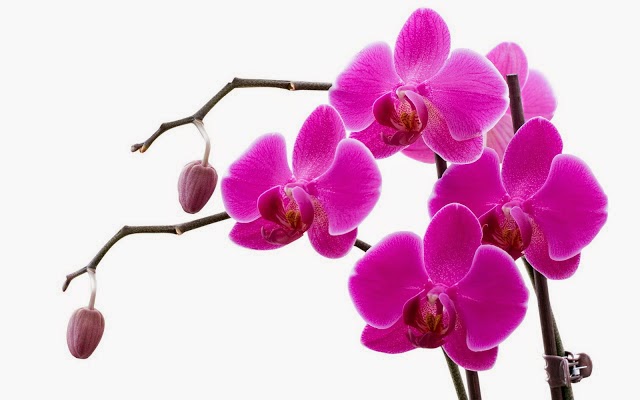 Ігри на розвиток зорової пам`яті
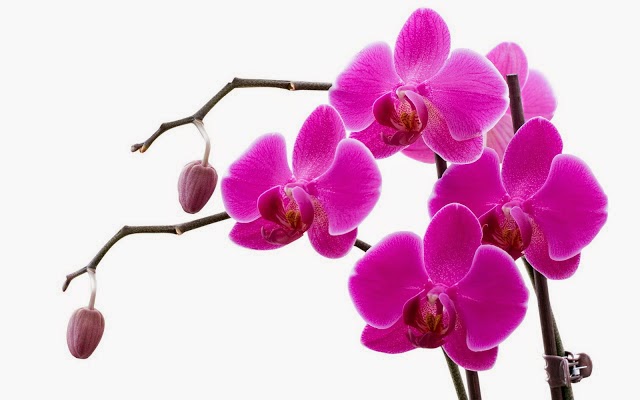 Савицька І. С
ЯКИЙ КОЛІР ЗНИК?
Що зникло?
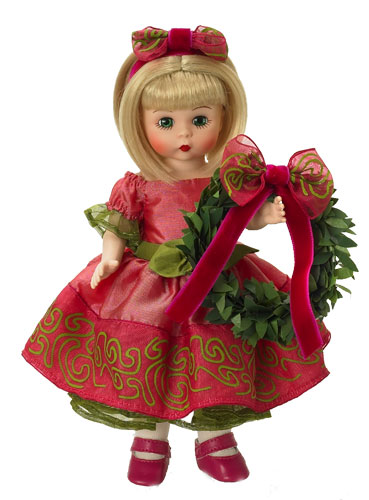 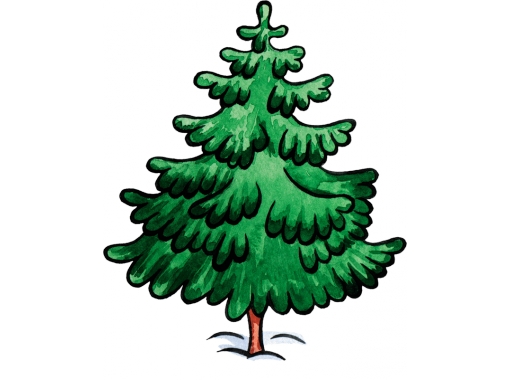 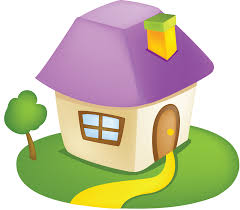 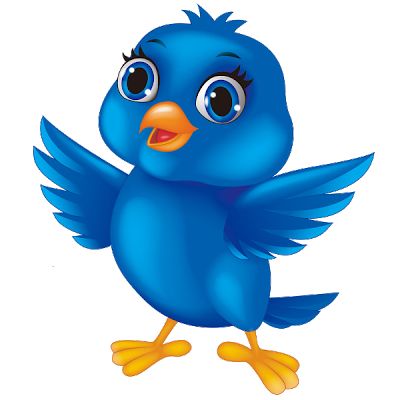 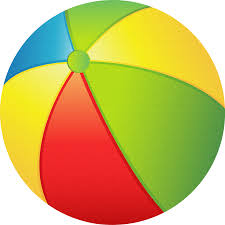 Який овоч зник?
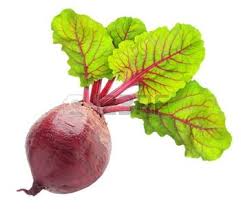 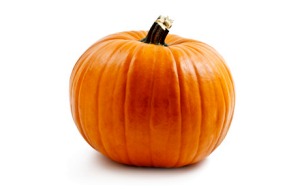 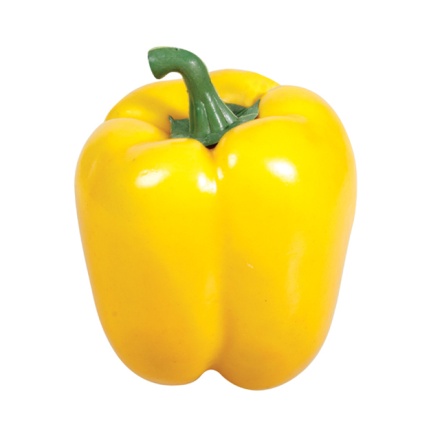 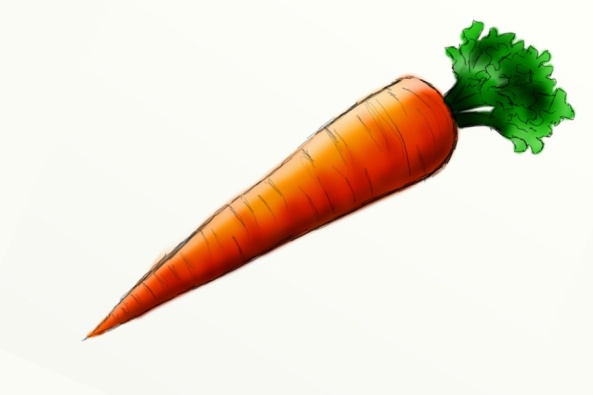 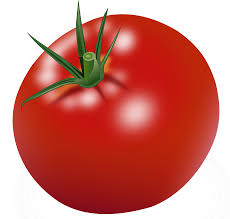 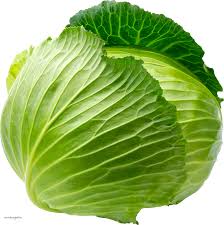 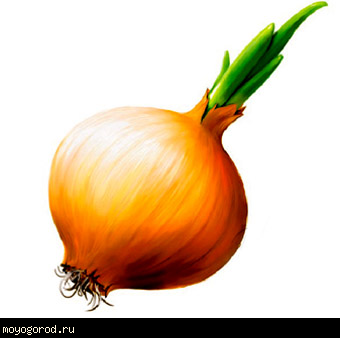 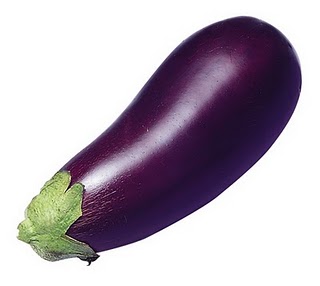 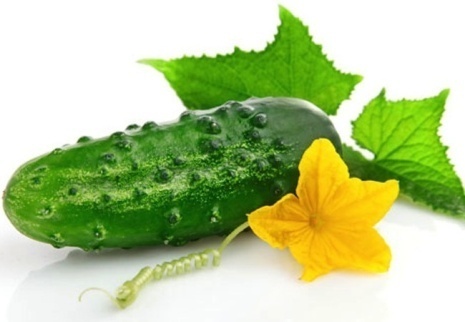 Який фрукт зник?
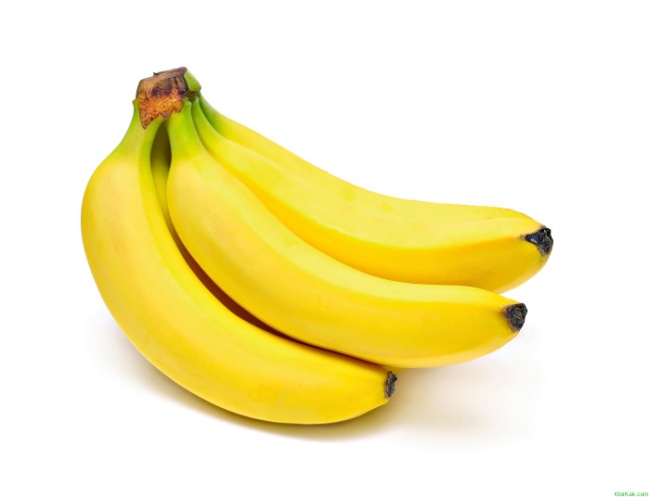 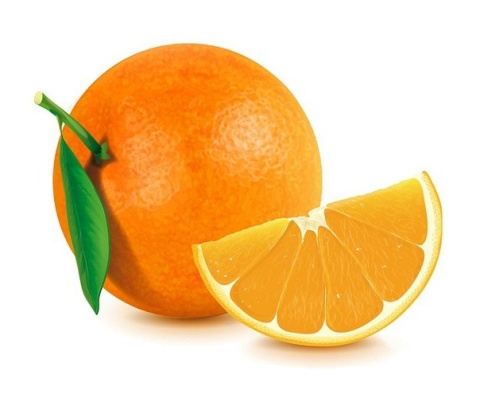 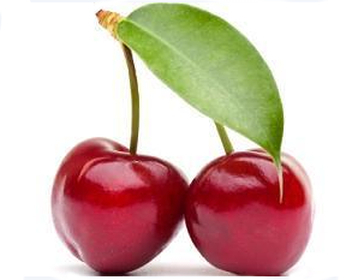 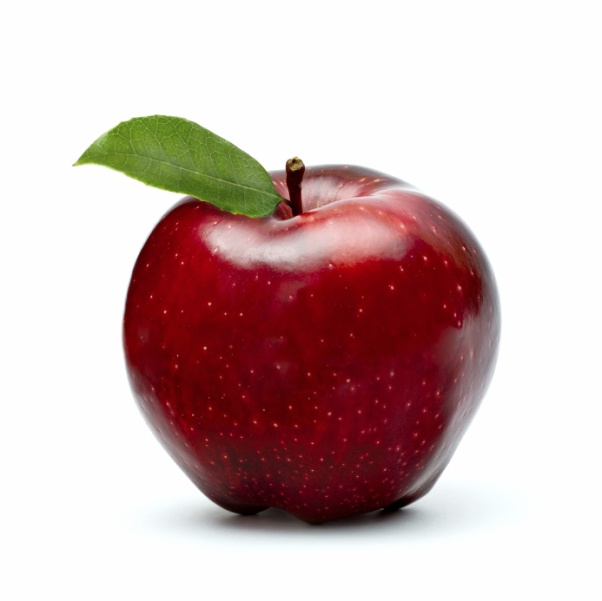 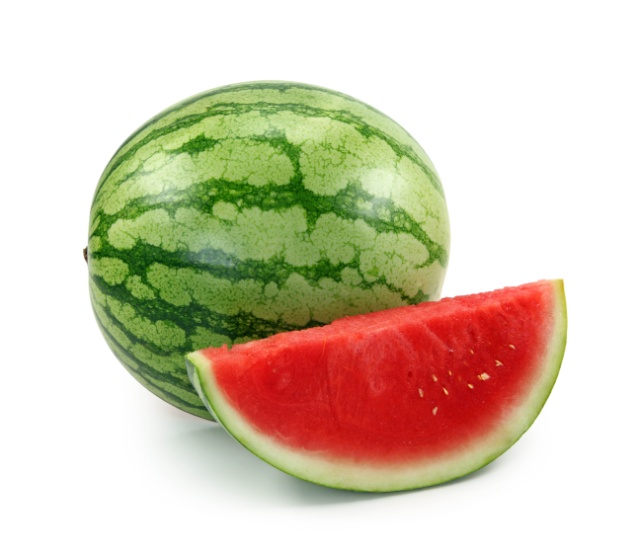 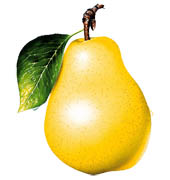 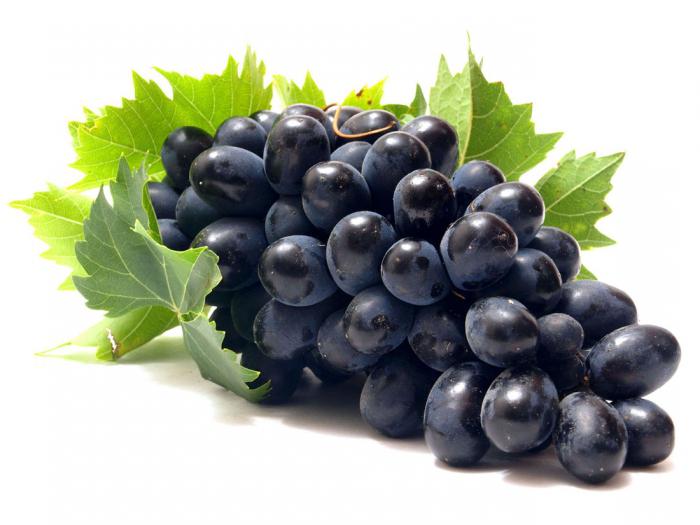 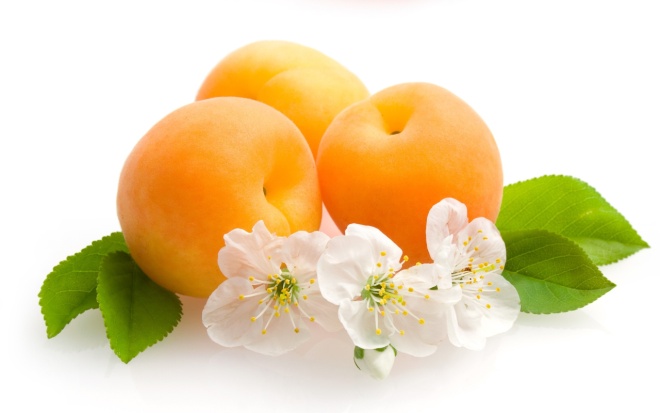 Яка тварина зникла?
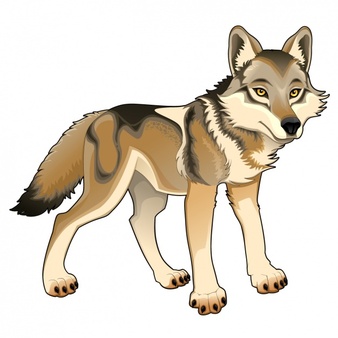 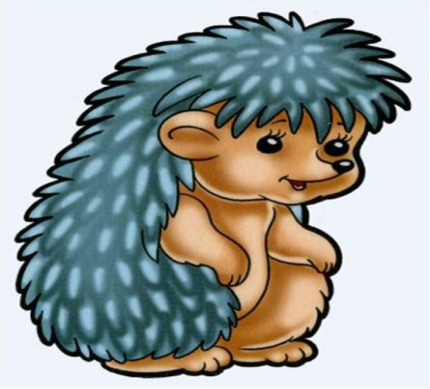 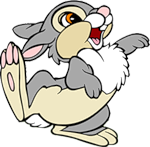 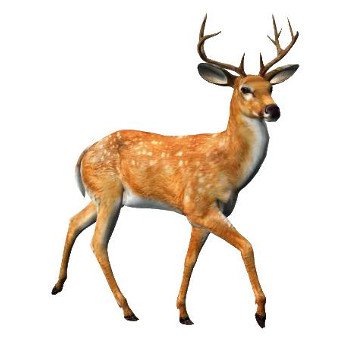 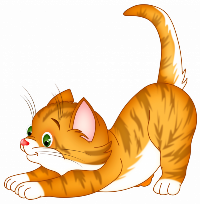 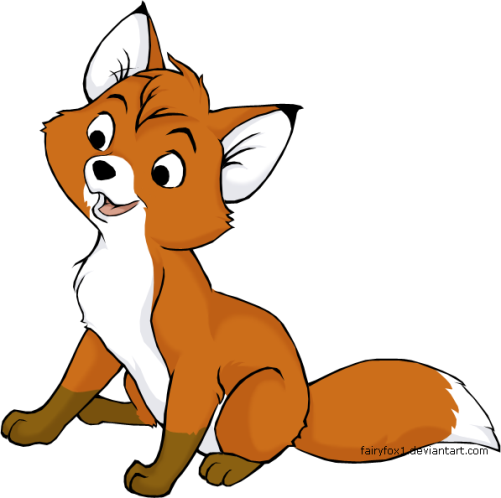 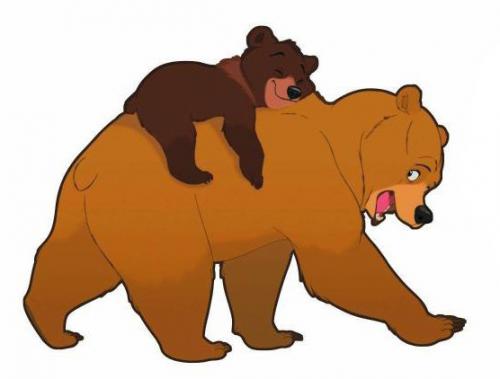 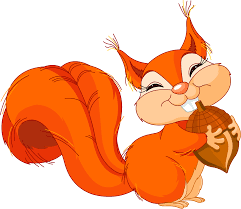 Який музичний інструмент зник?
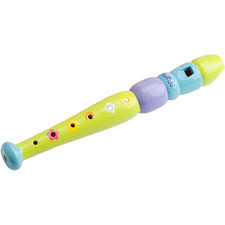 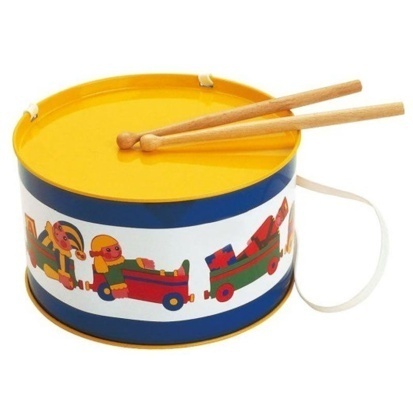 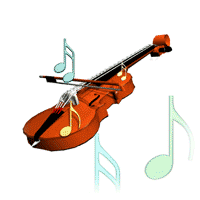 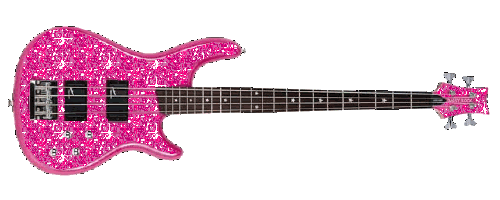 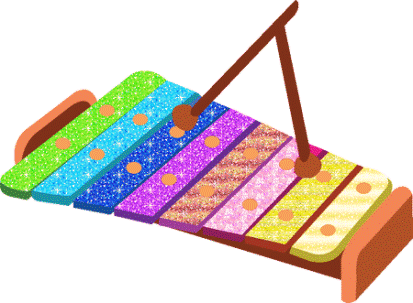 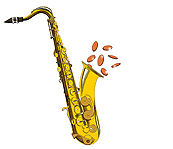 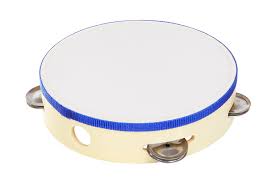 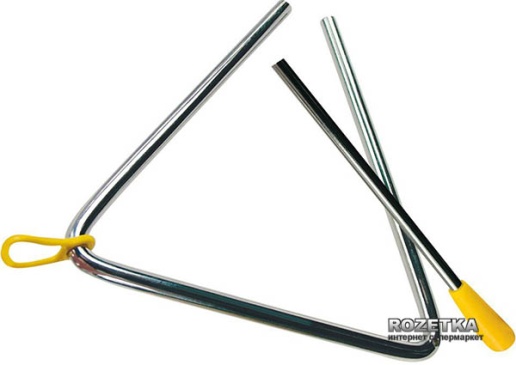 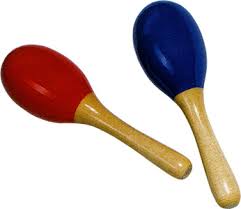 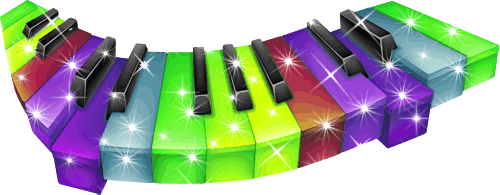